Jeopardy
Unit1~Unit3
Jeopardy
Jeopardy Unit1-1
I
わたしは
Jeopardy Unit1-2
yes
はい
Jeopardy Unit1-3
fan
ファン
Jeopardy Unit2-1
this
こちらは
これは
Jeopardy Unit2-2
picture
写真
絵
Jeopardy Unit2-3
our
私たちの
Jeopardy Unit3-1
band
バンド
Jeopardy Unit3-2
write
書く
Jeopardy Unit3-3
about
～について
Jeopardy Unit1-1
朝
morning
Jeopardy Unit1-2
部活
club
Jeopardy Unit1-3
みなさん
everyone
Jeopardy Unit2-1
あなたの
your
Jeopardy Unit2-2
公園
park
Jeopardy Unit2-3
先生
teacher
Jeopardy Unit3-1
数学
math
Jeopardy Unit3-2
練習する
practice
Jeopardy Unit3-3
一員
member
Jeopardy Unit1-1
Are you a student?
Yes, I am.
Jeopardy Unit1-2
Are you in the judo club?
Yes, I am. 
No, I’m not.
Jeopardy Unit1-3
Are you from Miyako?
Yes, I am. 
No, I’m not.
Jeopardy Unit2-1
Is this a pen?
Yes, it is. 
No, it’s not.
Jeopardy Unit2-2
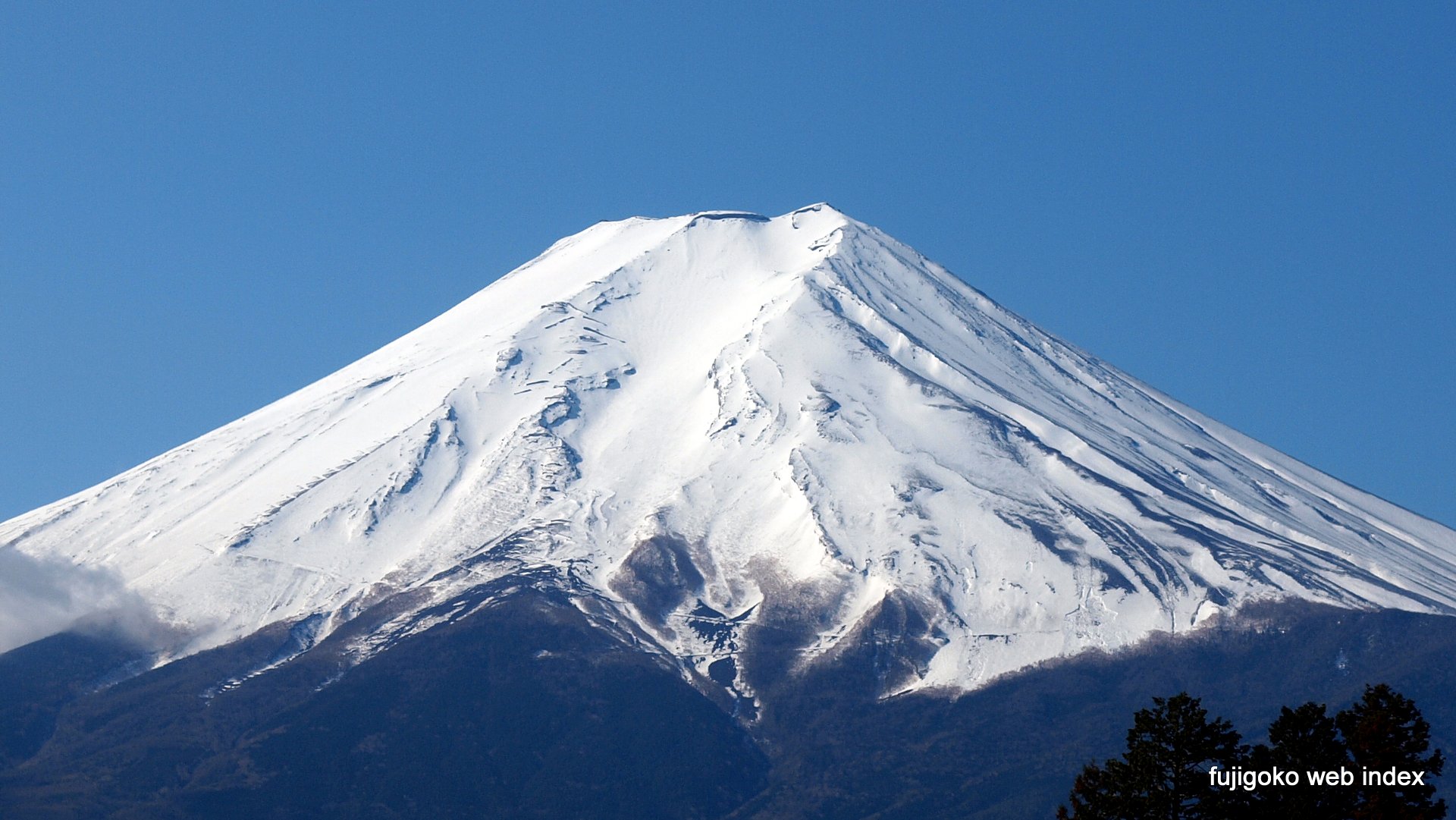 Is that Mt. Fuji?
Yes, it is. 
No, it’s not.
Jeopardy Unit2-3
Is Mr. Nakamura
a science teacher?
Yes, he is. 
No, he’s not.
Jeopardy Unit3-1
Do you like music?
Yes, I do. 
No, I don’t.
Jeopardy Unit3-2
Do you play the sanshin?
Yes, I do. 
No, I don’t.
Jeopardy Unit3-3
Do you know about baseball?
Yes, I do. 
No, I don’t.
Jeopardy Unit1-1
ベイカー先生の名前は？
Ellen
Jeopardy Unit1-2
咲の名字は？
Ando
Jeopardy Unit1-3
ベイカー先生の出身地は？
Boston
Jeopardy Unit2-1
Thank you.
You’re welcome.
Jeopardy Unit2-2
デパートを英語で
department store
Jeopardy Unit2-3
アレックスの出身地は？
Canada
Jeopardy Unit3-1
ディーパは何歳？
twelve
Jeopardy Unit3-2
ディーパはピアノを弾きますか？
No
Jeopardy Unit3-3
光太がするスポーツは？
soccer